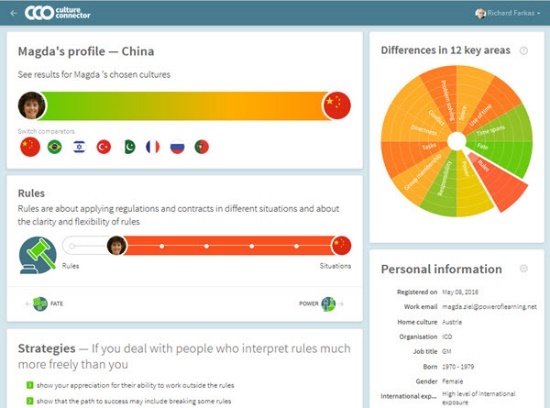 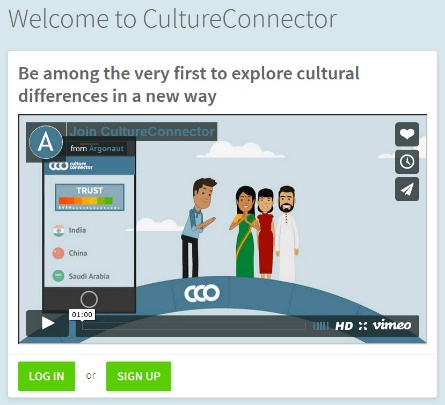 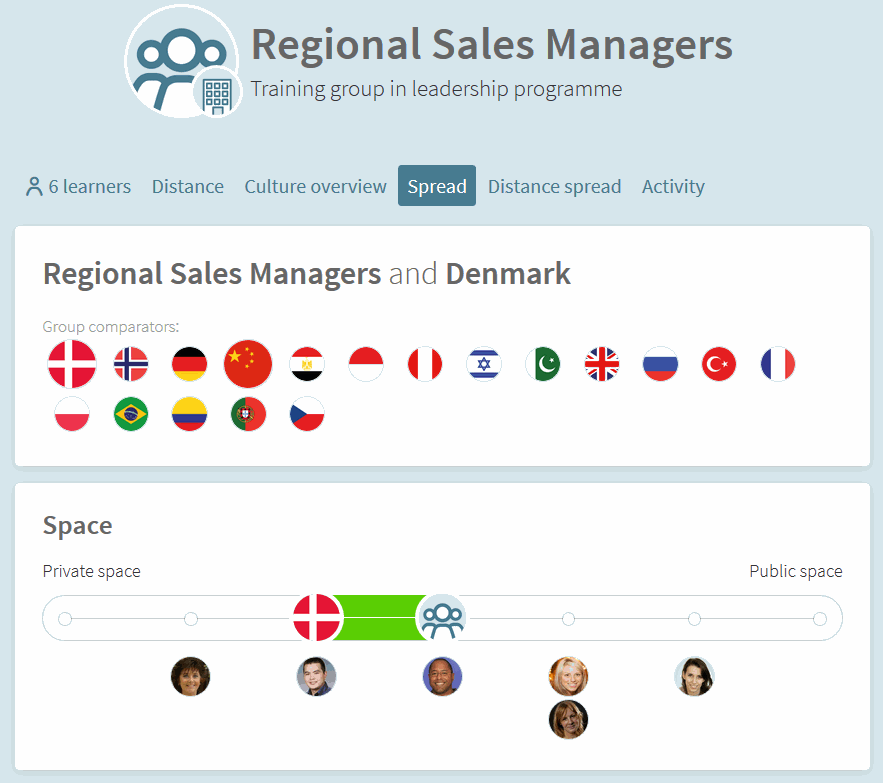 Social
Easy signup
Group insights
Cultural profile
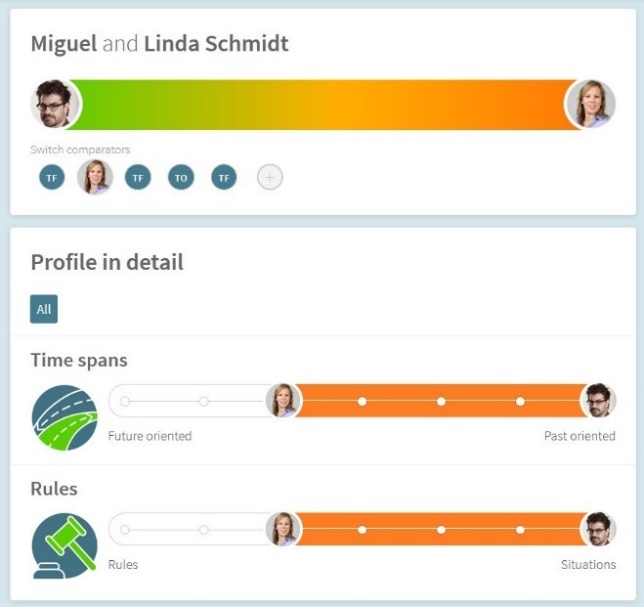 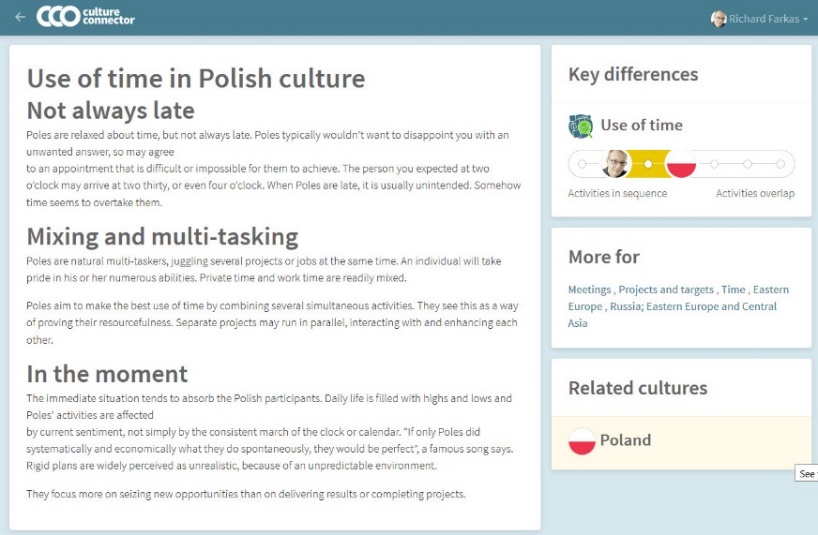 Personalised advice and culture info
Social comparisons